Intraoperative Cognitive Load Differences between Trainees and Attending Surgeons: A Pilot Study
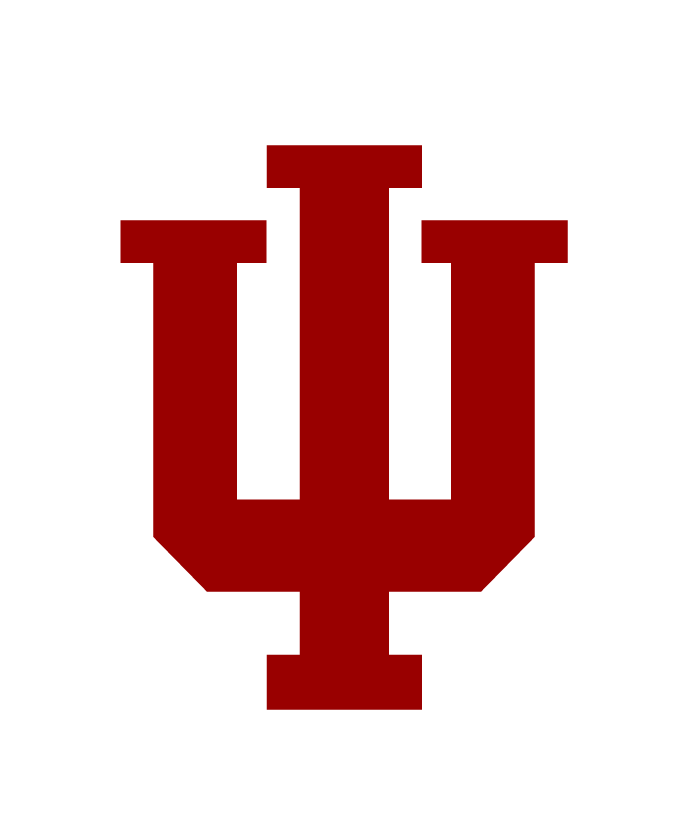 Alex Nelson, BA,1 Nicholas Anton, MS,2 Mohammed Kalantar, MD, MPH,2 Ryan Toy,3 Denny Yu, PhD, CPE,3 
Dimitrios Stefanidis, MD, PhD,2
Indiana University School of Medicine
Indiana University School of Medicine, Department of Surgery
Purdue University, School of Industrial Engineering
Introduction
Cognitive load (CL) is the mental effort and resources required to process information in working memory to complete a task1
High CL decreases attention to critical details and slows decision-making, increasing errors which can compromise patient safety2
Mobile eye-tracking (ET) is a novel method of assessing visual attention and CL3
Our aim was to determine if intraoperative CL differences exist between trainees and experienced attending surgeons
Discussion
Lower AFD and F:S in trainees compared to experienced attending surgeons
	Trainees require more glances to compensate for their sub-optimal scanning strategy
Novice console operators make more mistakes and require more movements to complete tasks5
Trainees are constantly incorporating instructions from the attending surgeon
Larger Pupil Size in trainees compared to experienced attending surgeons
Increased cognitive load during procedure
Results
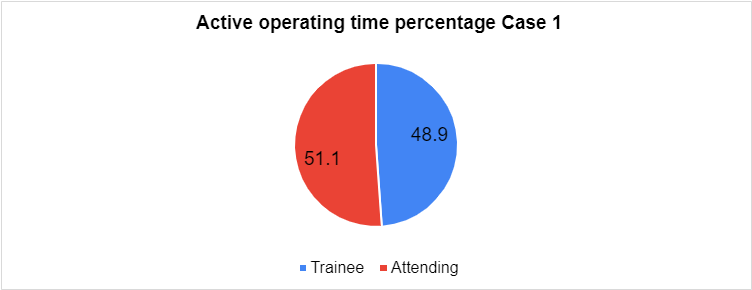 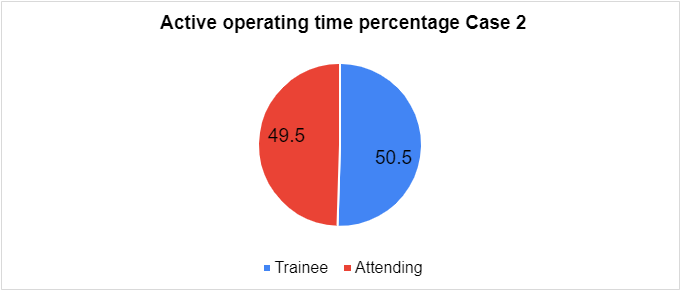 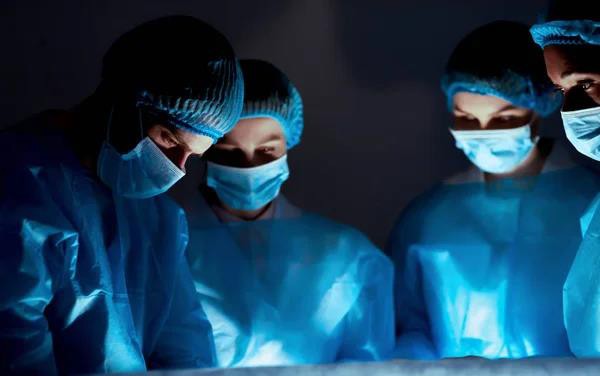 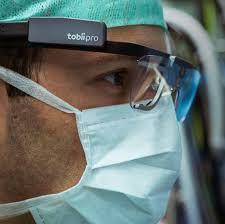 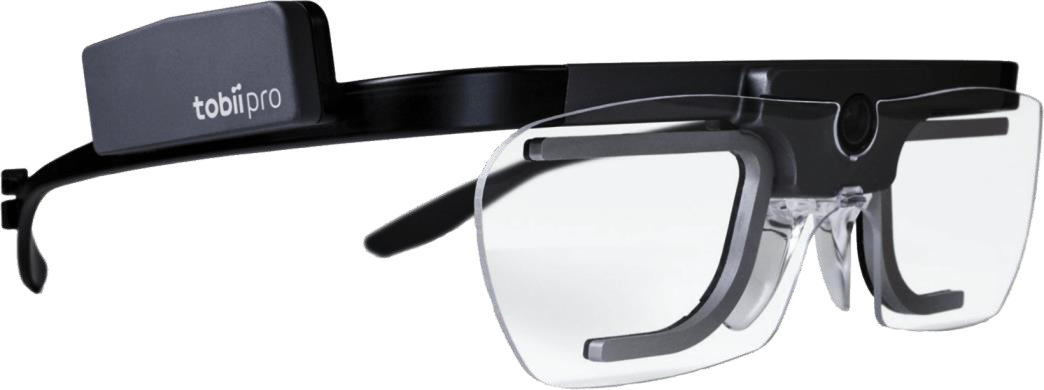 Intraoperative Pupil Size Change
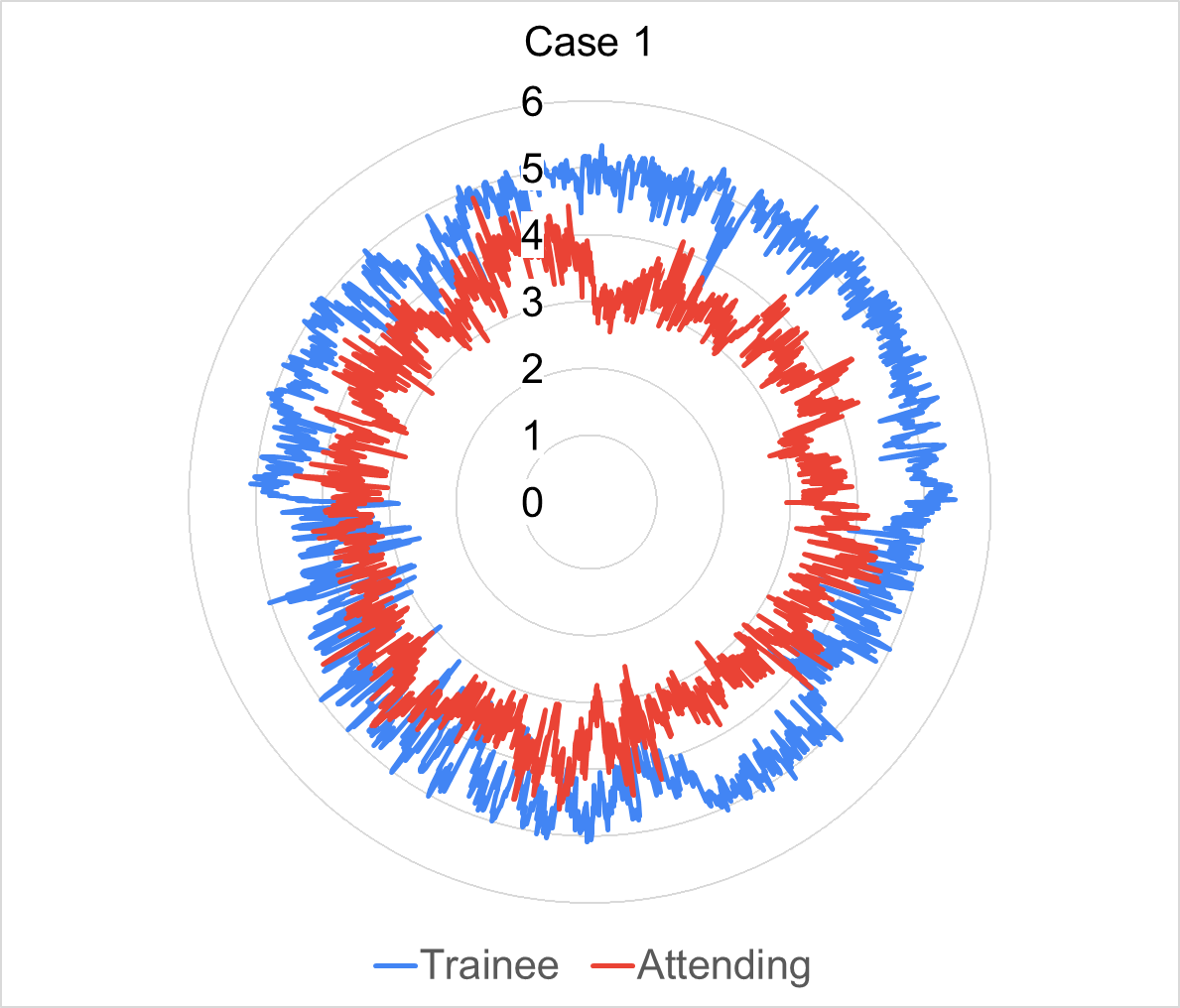 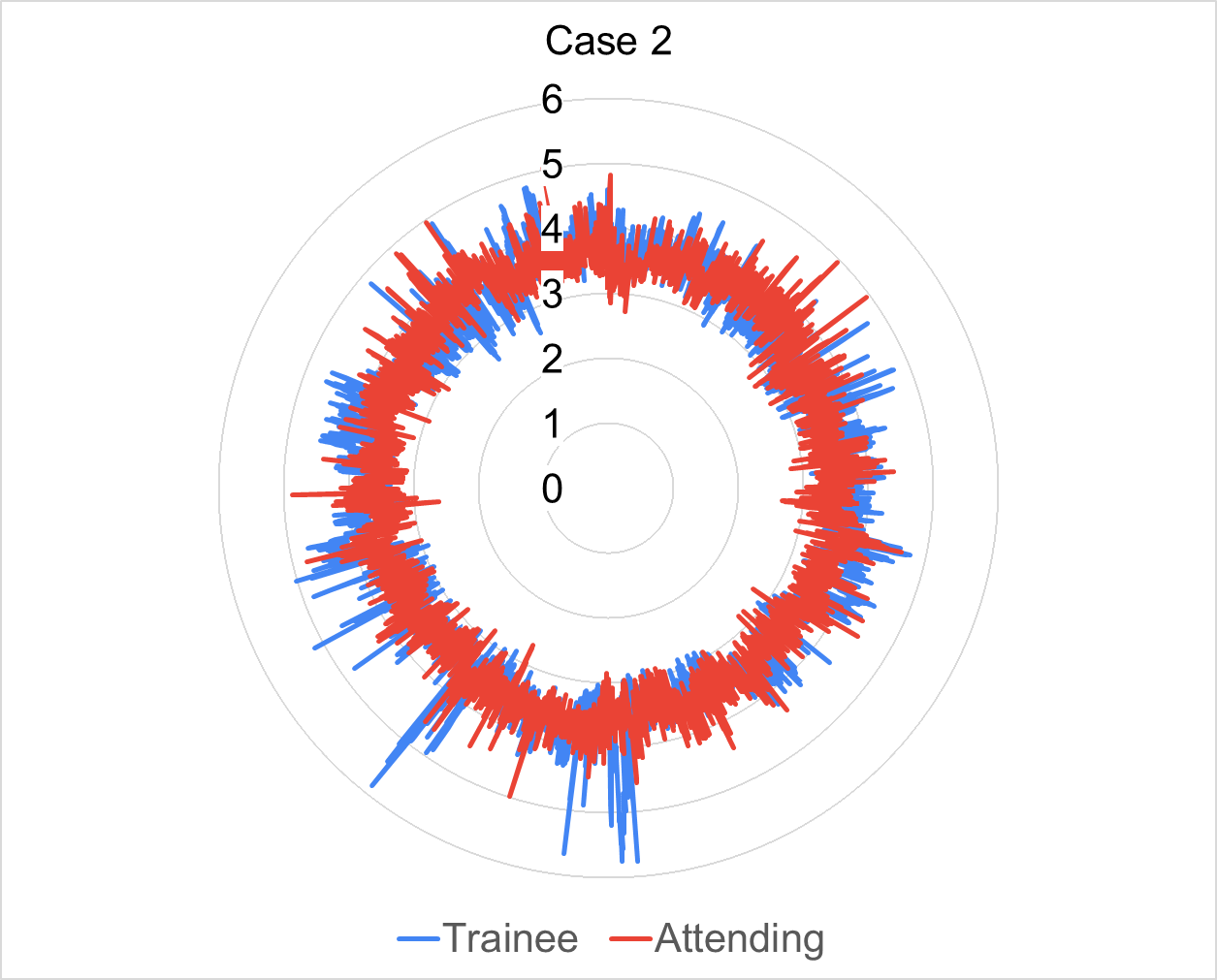 Materials & Methods
Trainees and attending participants performed robotic gastrointestinal procedures while wearing a mobile eye- tracker (Tobii Glasses 2)
Analyzed metrics included:
Average Fixation Duration (AFD): Average time during which the eyes purposefully focus on a gaze point
Fixation to Saccade Ratio (F:S): Ratio of purposeful fixations to non-purposeful “scanning” saccades
Average pupil diameter: A measure of sympathetic arousal4
Conclusions
ET is an effective method to detect intraoperative CL differences between trainees and attending surgeons
Intraoperative CL is higher in trainees compared to experienced attending surgeons
Replication with larger sample is needed
Further research to determine methods to decrease intraoperative CL is needed
Decreasing trainee CL may create a more effective learning environment for aspiring surgeons
Mean F:S While Operating
0.6 	0.592
Mean AFD While Operating
References
Sweller J., Cognitive Science 1988.
Sullivan ME., Journal of Surgical Onc. 	2020.
Wu et al., HFES 2019.
Sege et al., Biological Psychology 2020.
Khan et al., Surgical Endoscopy 2012.
0.86
0.58
0.84
Attending
0.56
0.82
Trainee
0.54
AFD
F:S
0.8
0.52
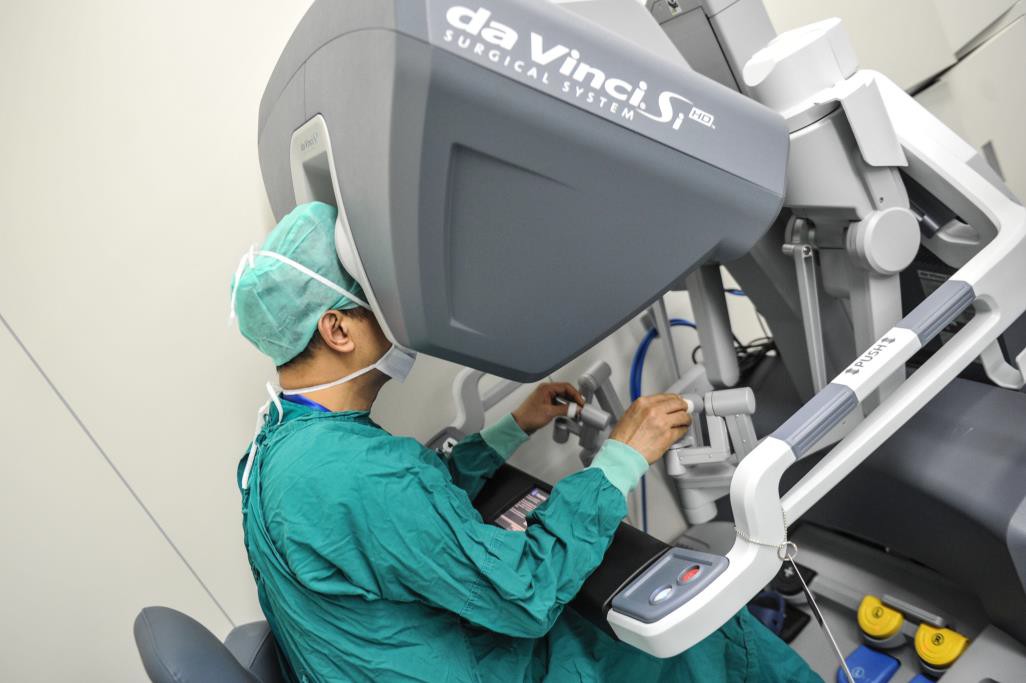 0.497
0.5
0.78
0.48
0.76
0.46
0.74
0.44
Attending
Trainee
Attending
Trainee
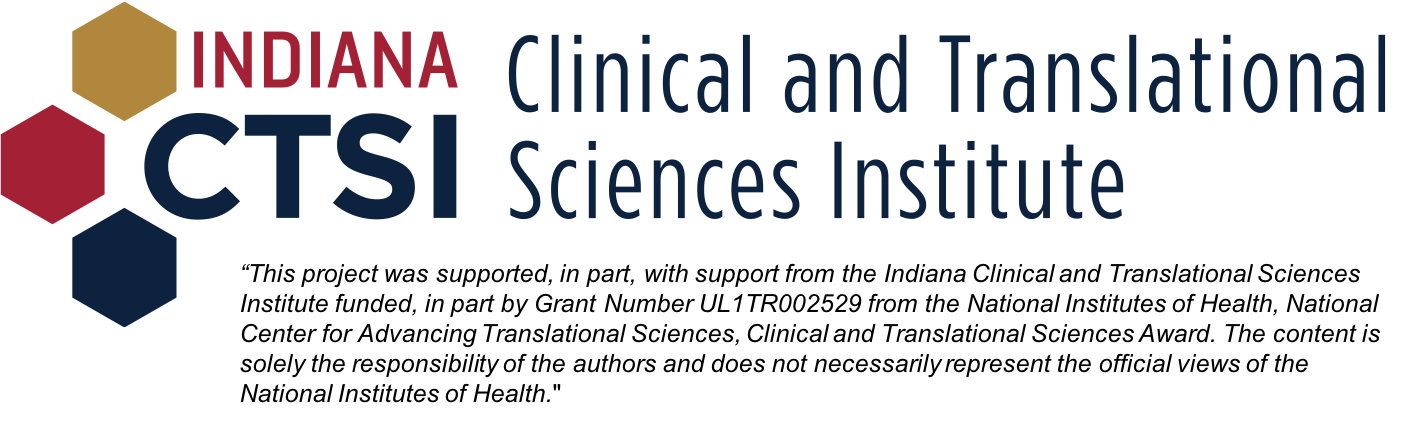 INDIANA UNIVERSITY SCHOOL OF MEDICINE
DEPARTMENT OF SURGERY